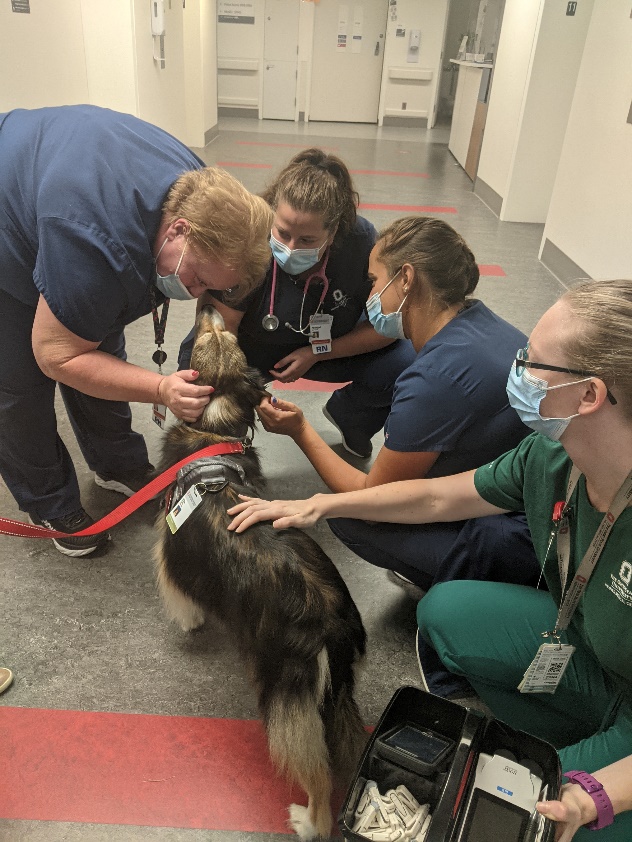 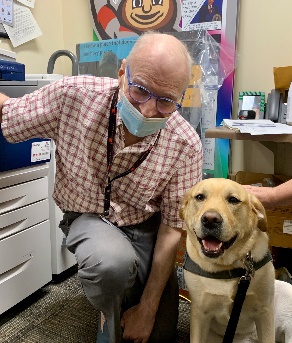 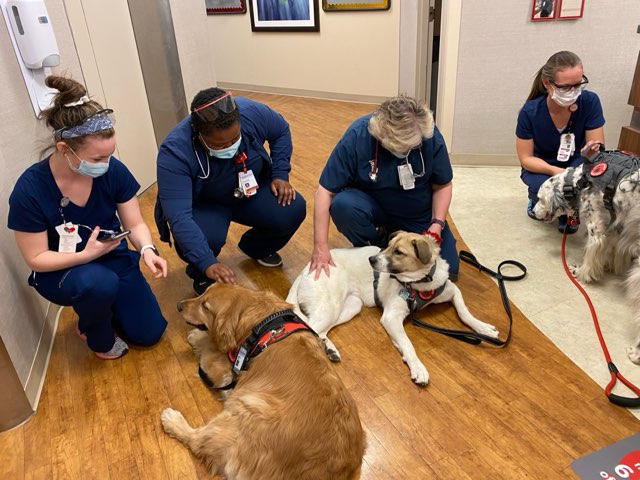 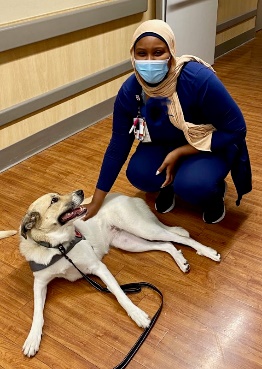 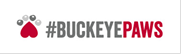 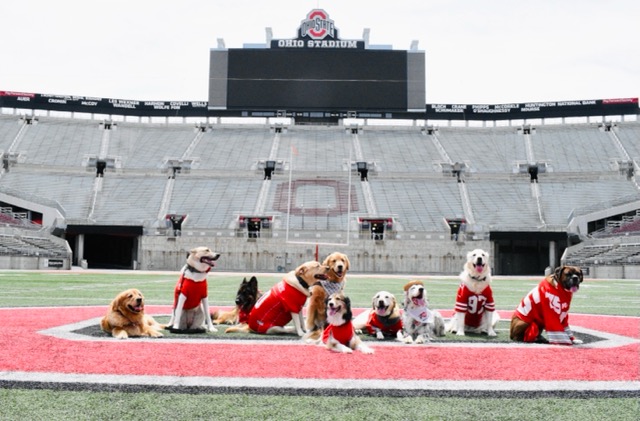 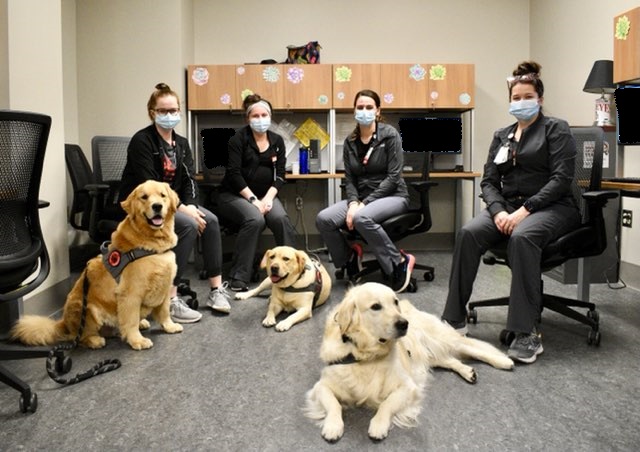 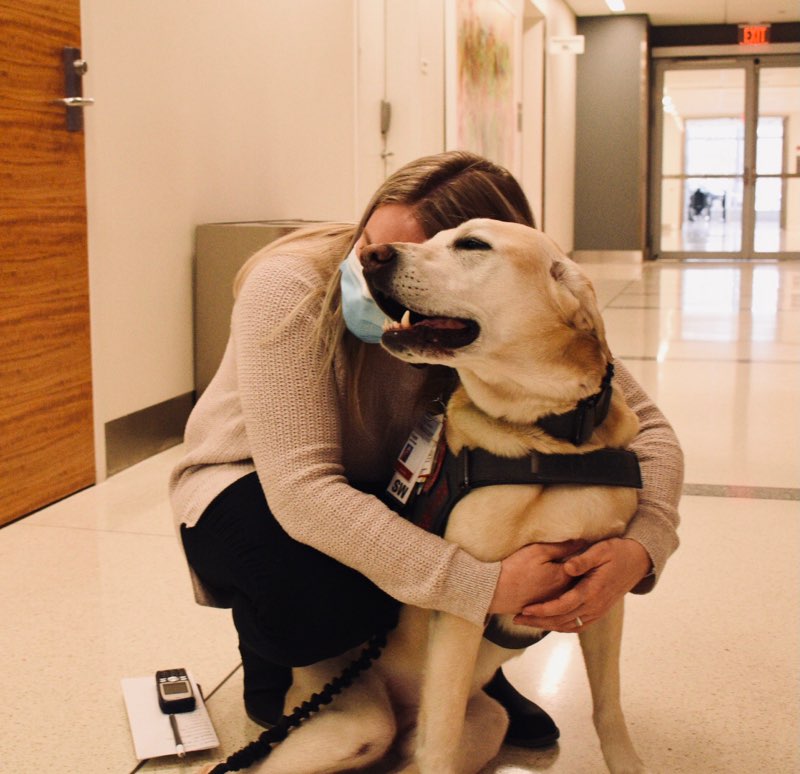 Buckeye Paws Team
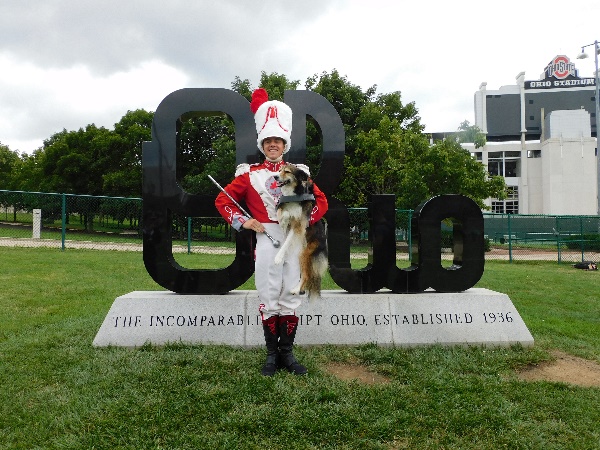 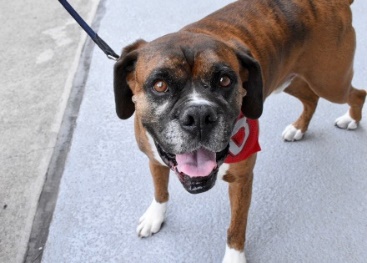 Beth Steinberg and Brienne
Mary Justice and Shiloh
Emily Lewis and Ellie
ReNea Owens and Radar
Judy Lima and Ellie
Susan England and Crockett
Sharon Clark and Ashby
Beth Becker and Charmin
Jeannette Elum and Rocky
Gabrielle Hetzel and Hudson
Aimee Mitchell – Program Coordinator
Lindsey Pfefferle – Photographer
Darrah Metz – Master Trainer
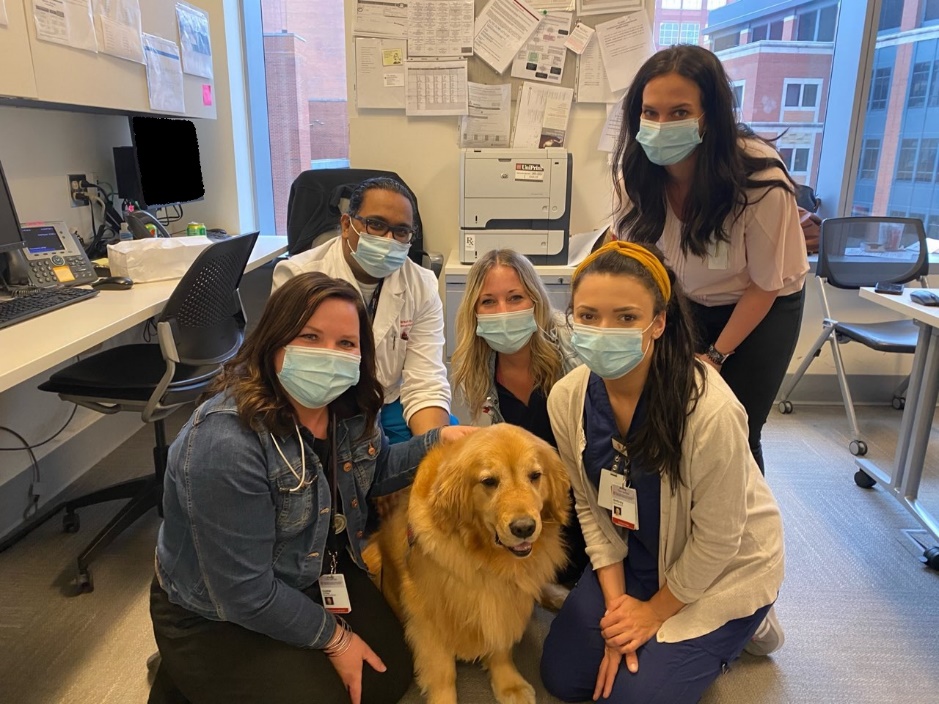 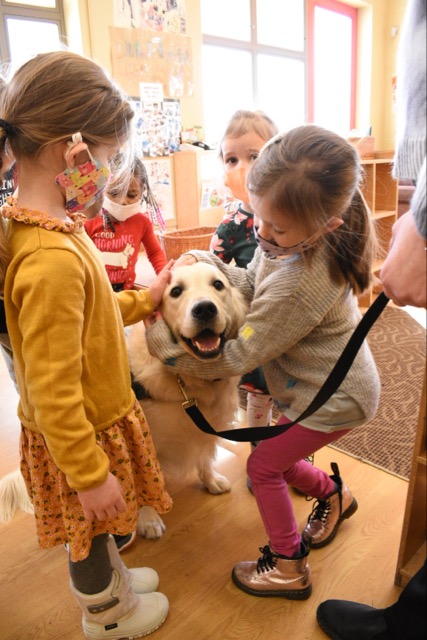 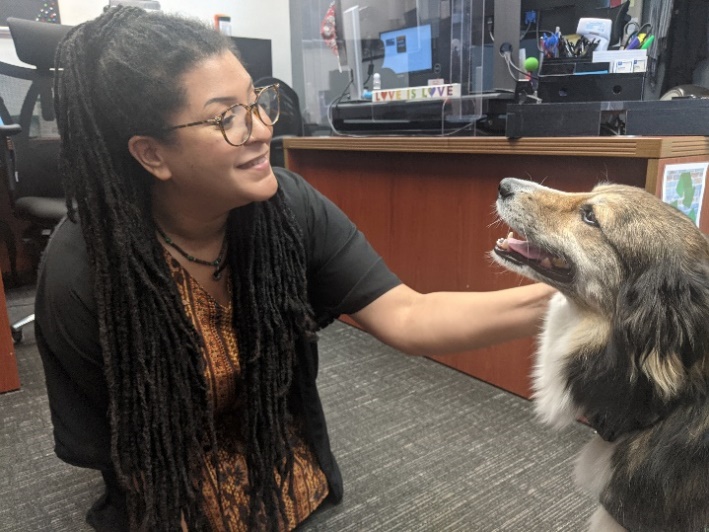 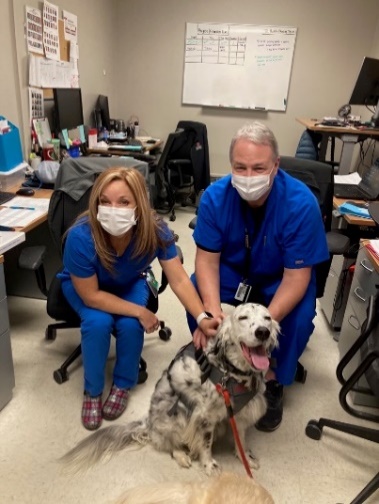 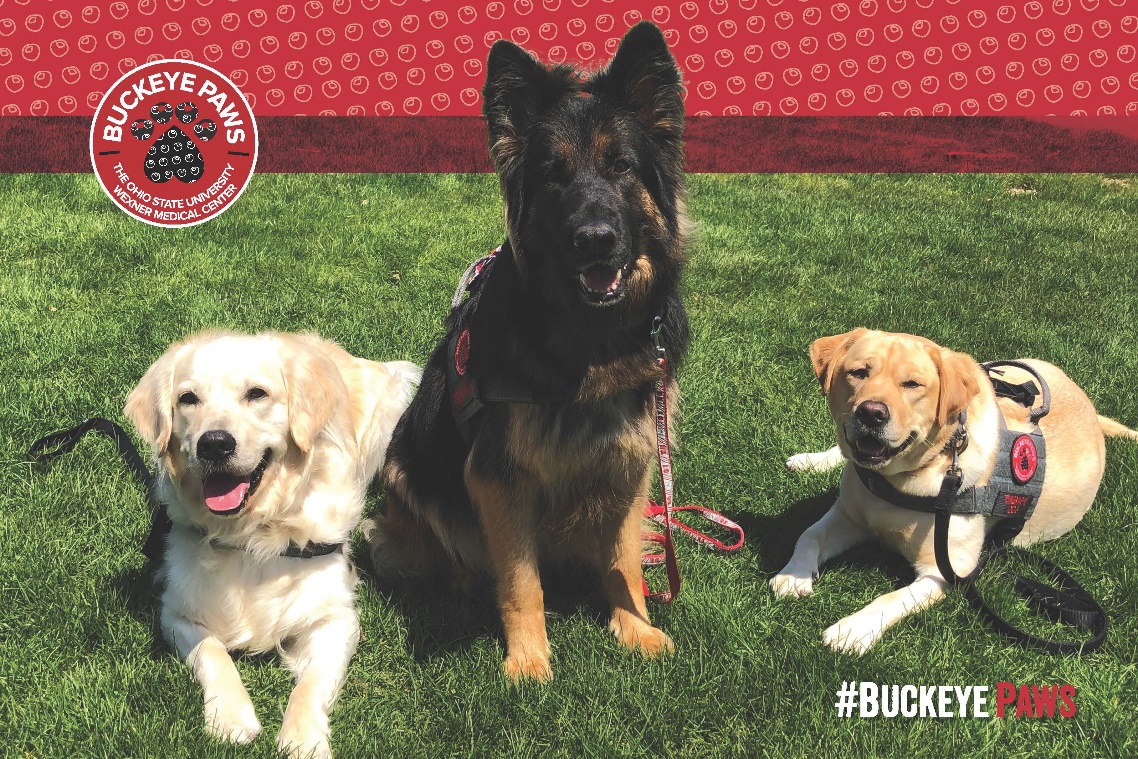 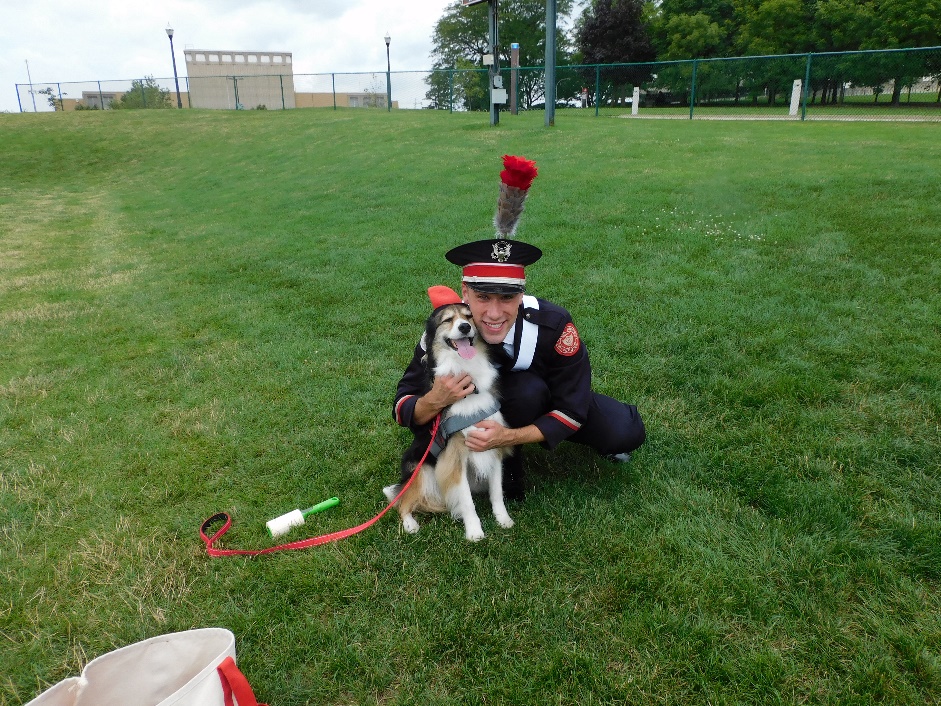 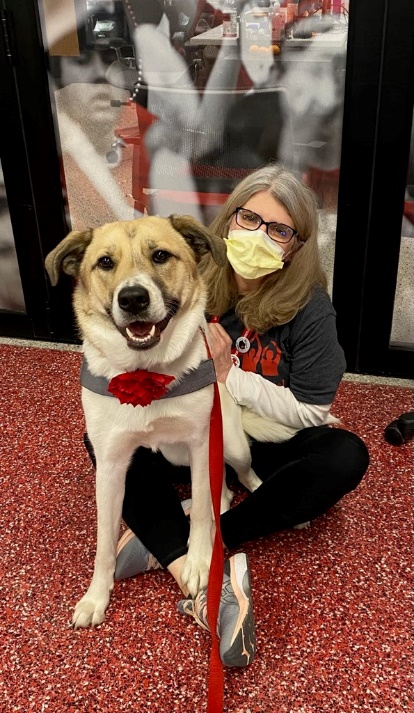 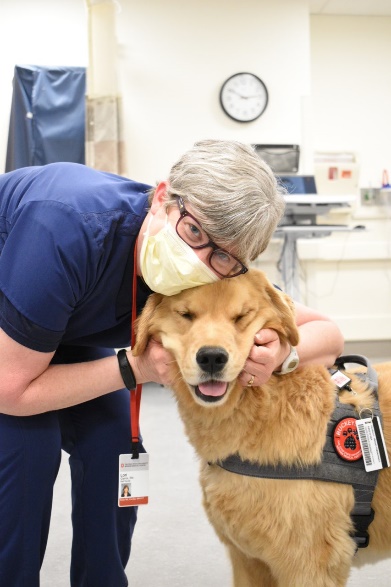 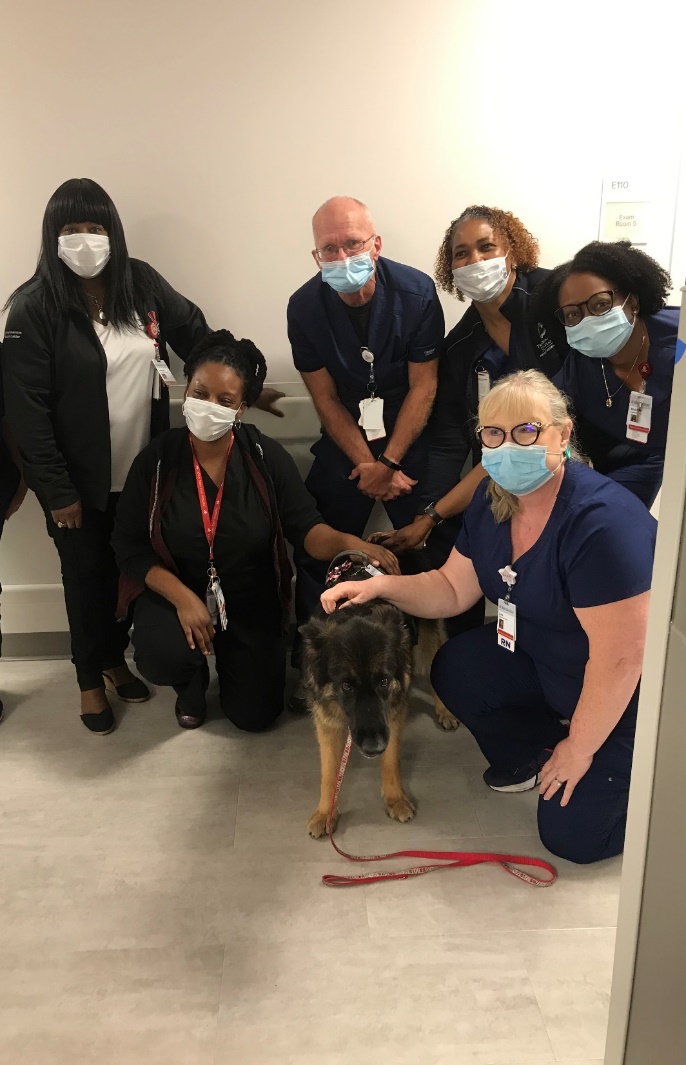 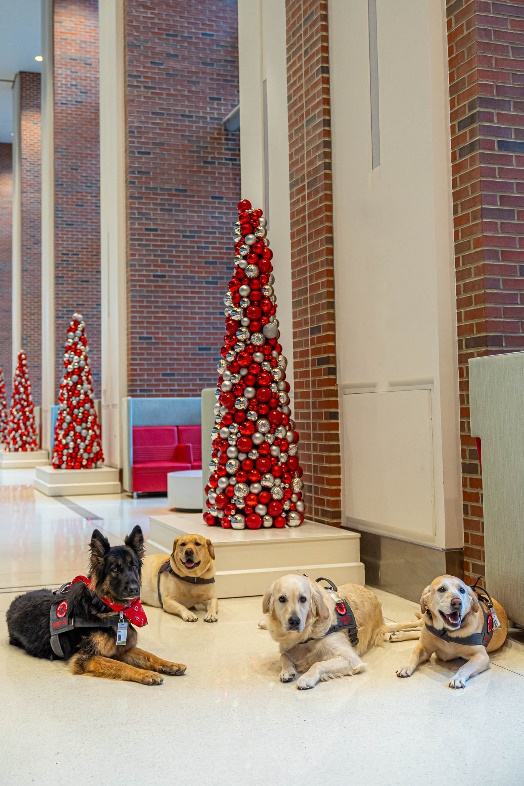 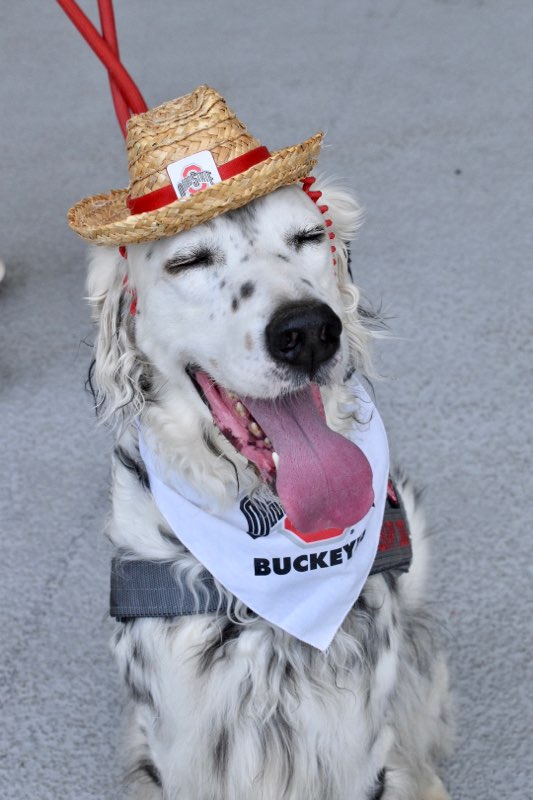 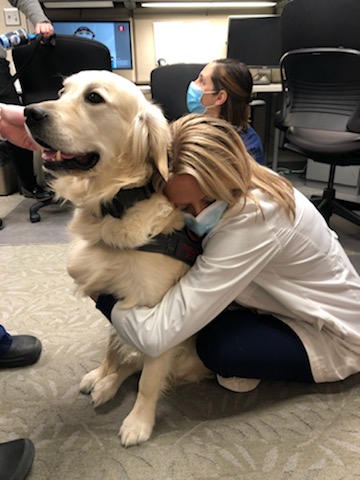 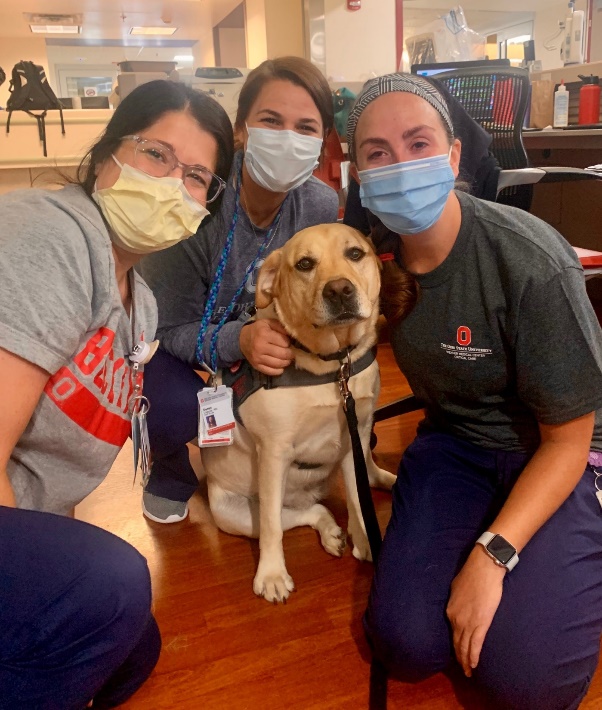 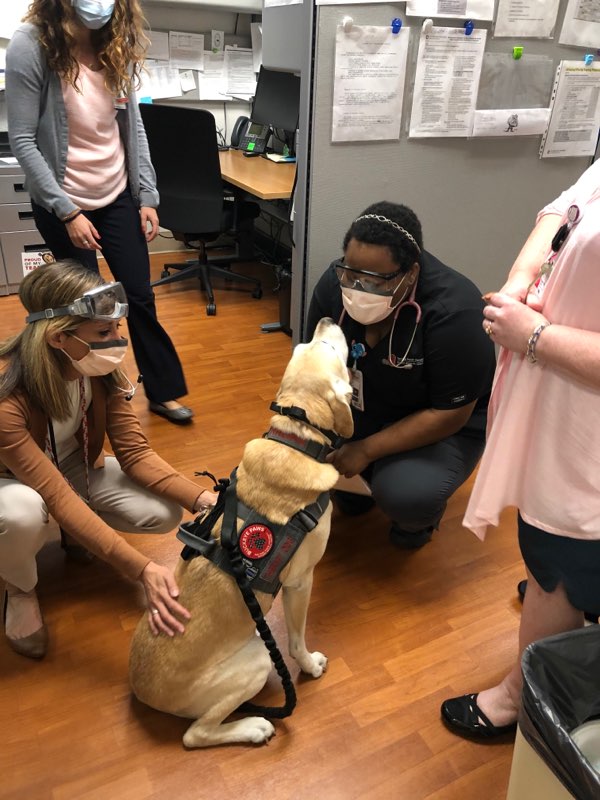 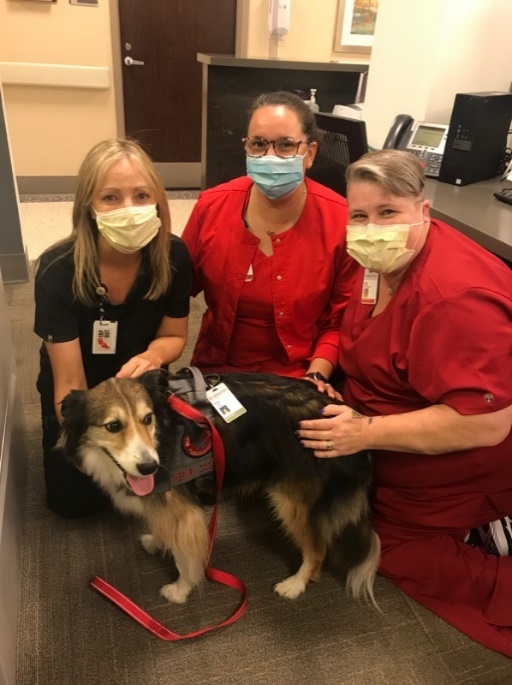 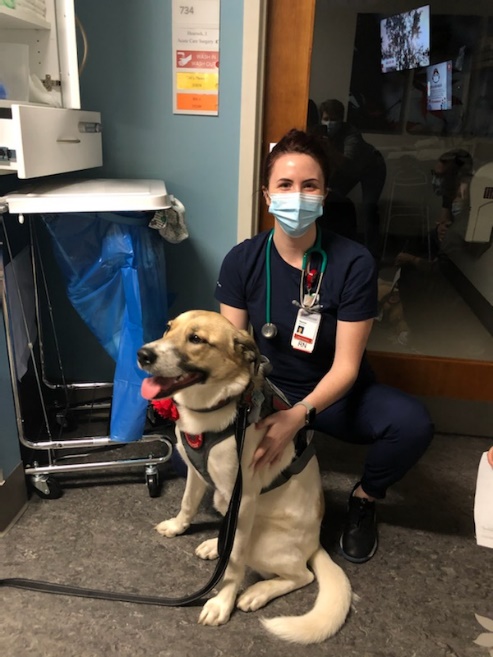 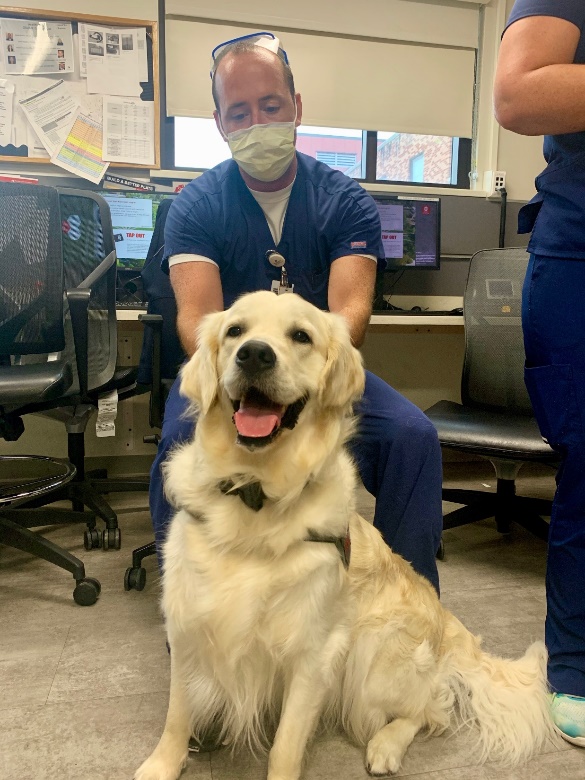 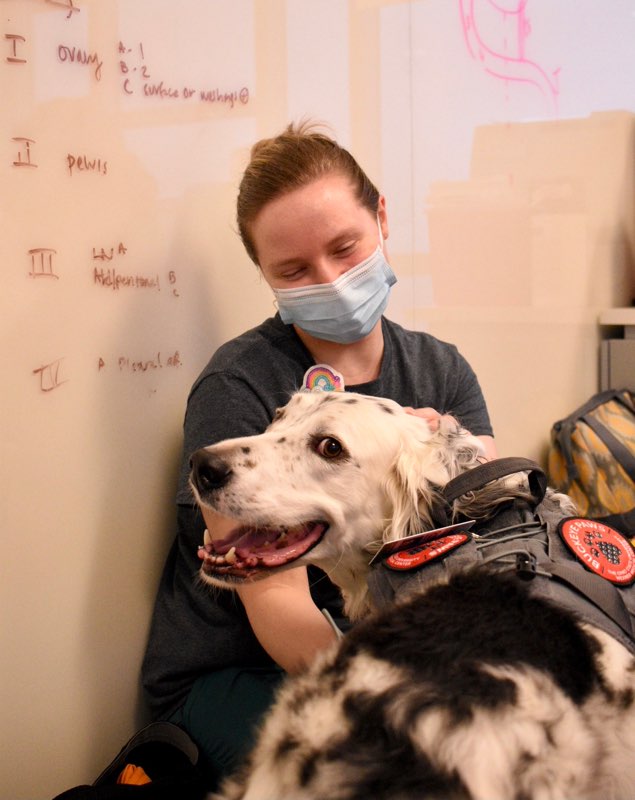 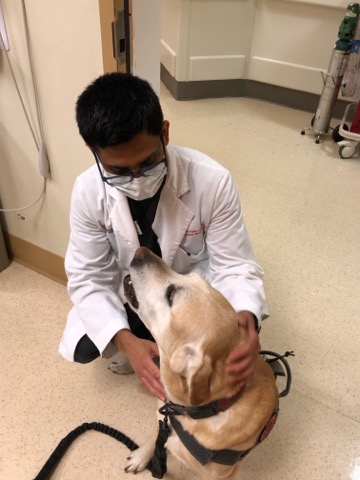 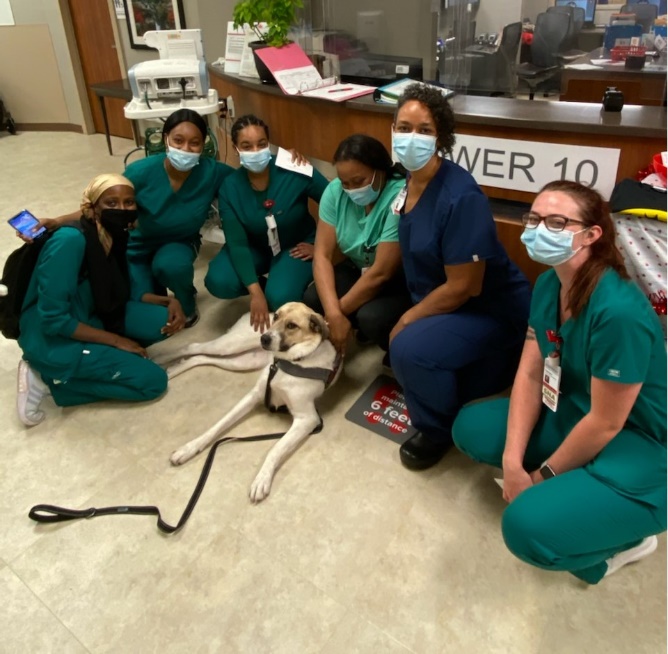 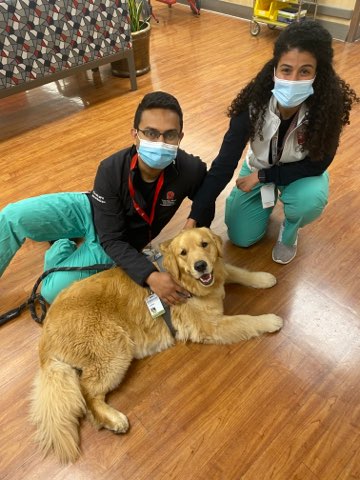 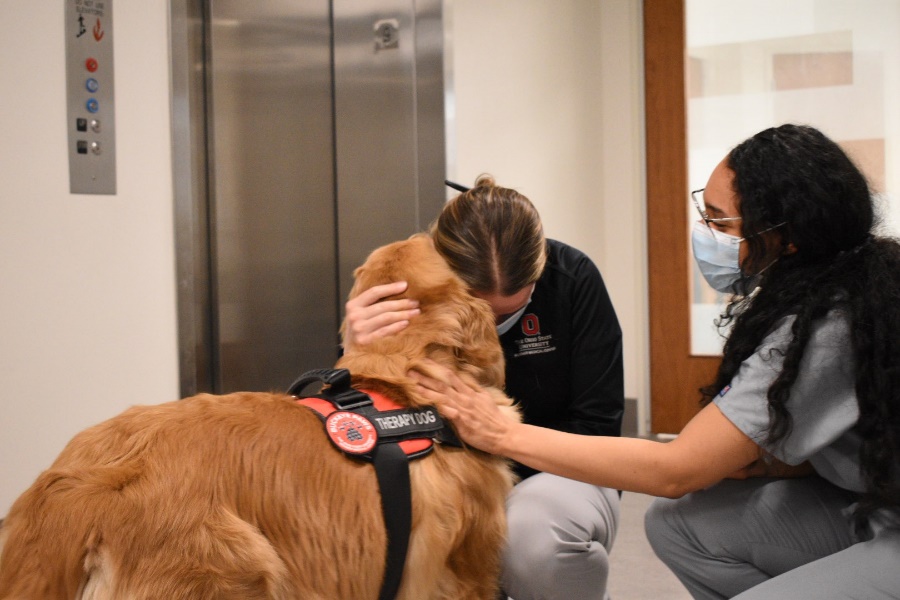 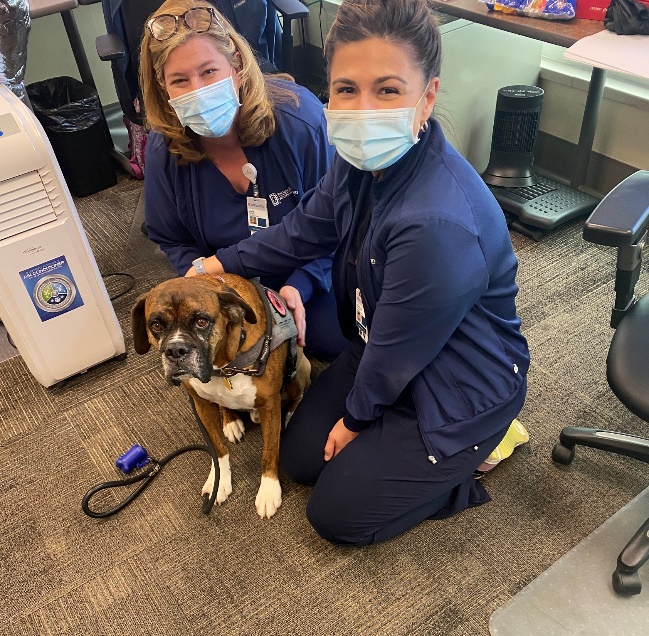 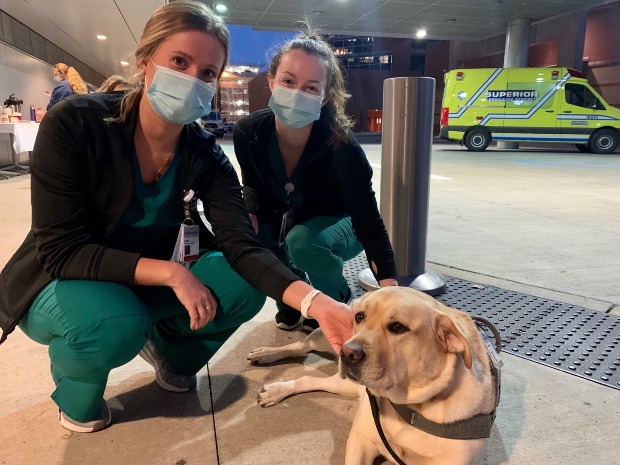 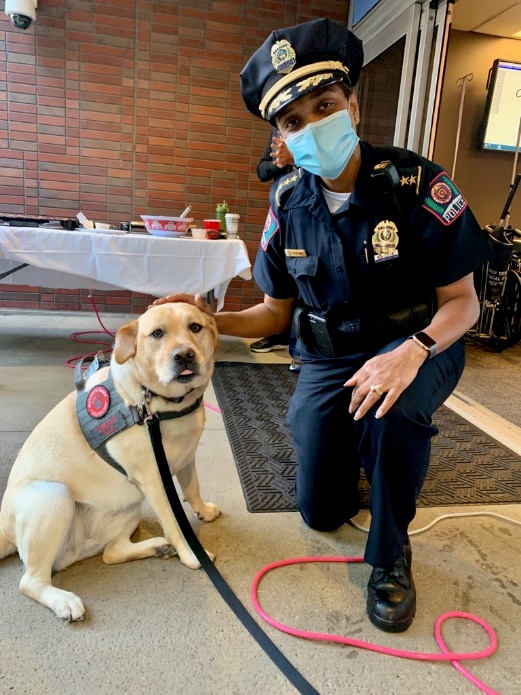 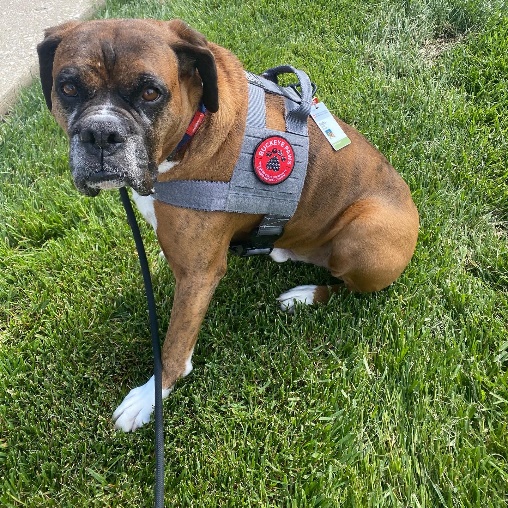 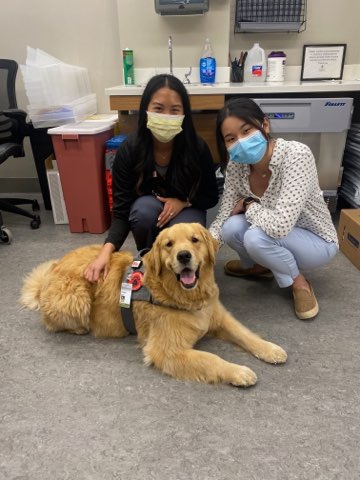 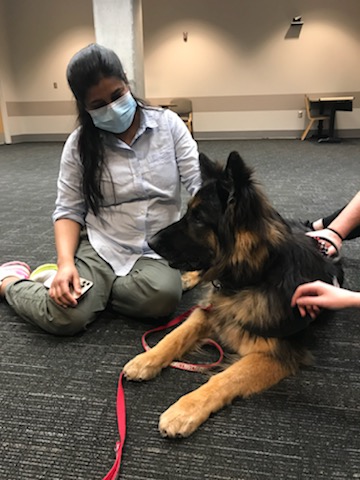 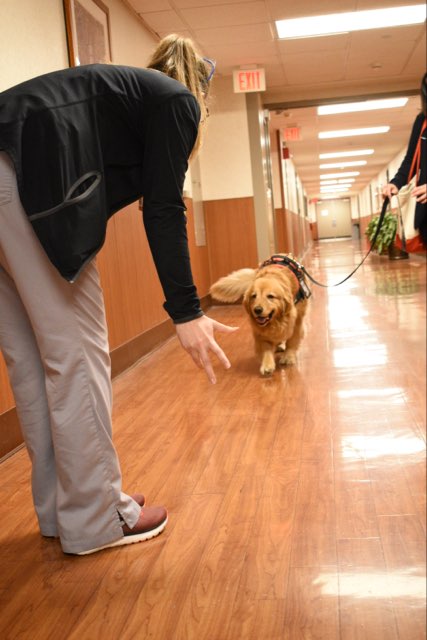 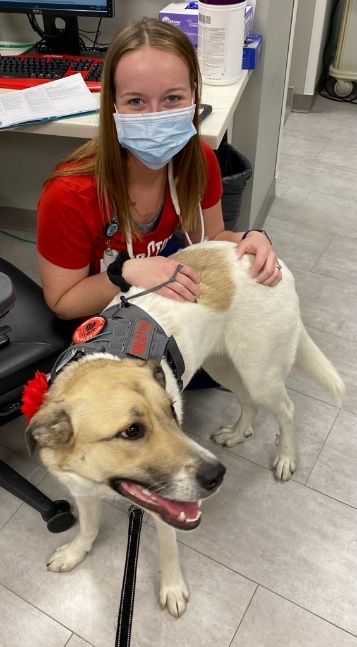 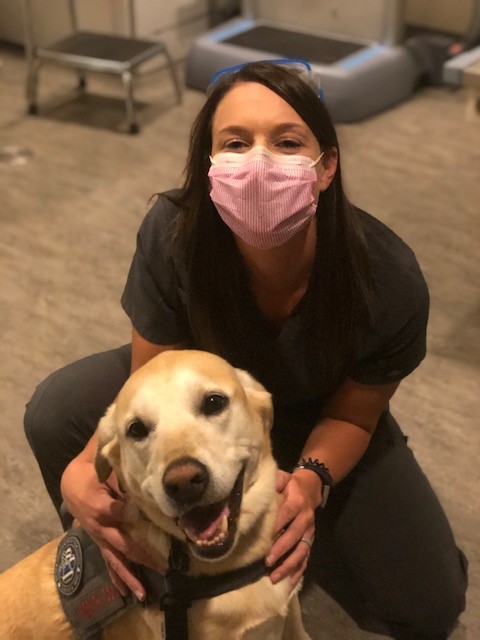 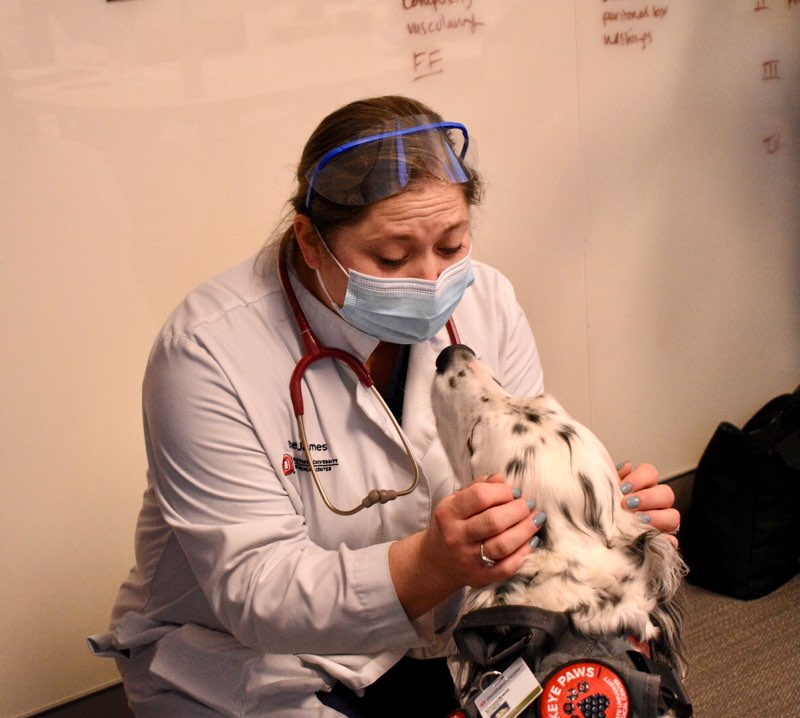 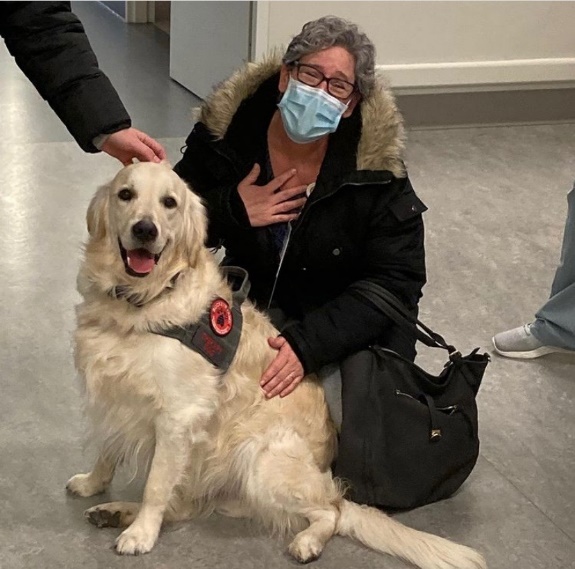 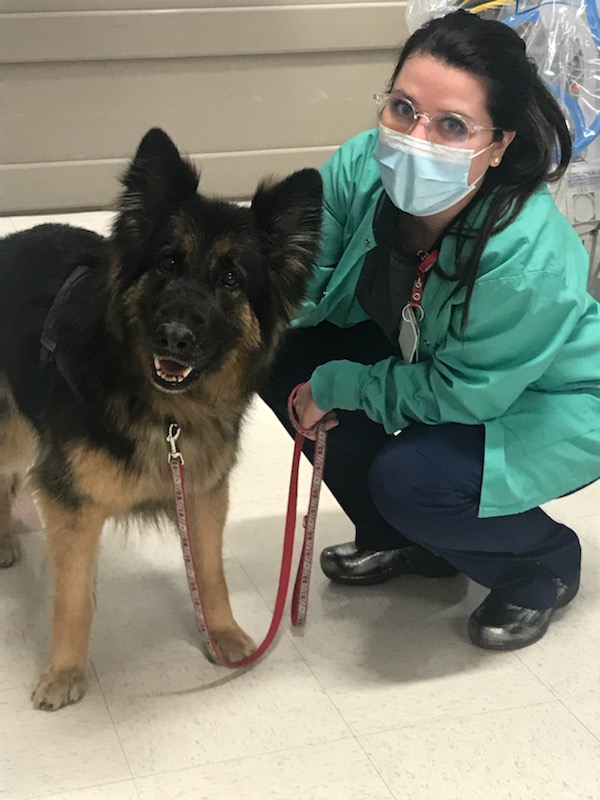 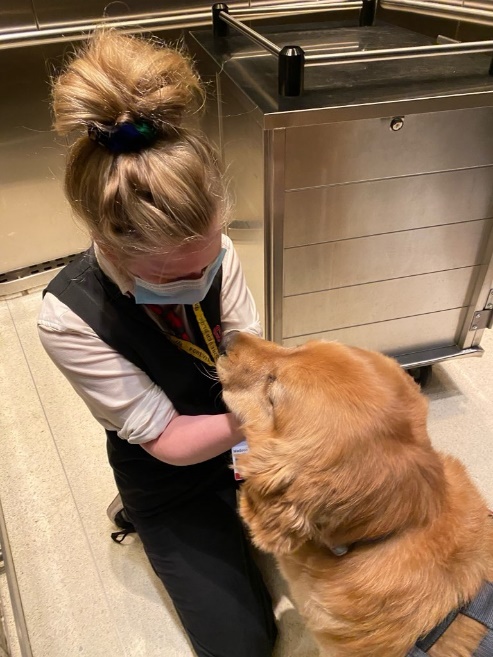 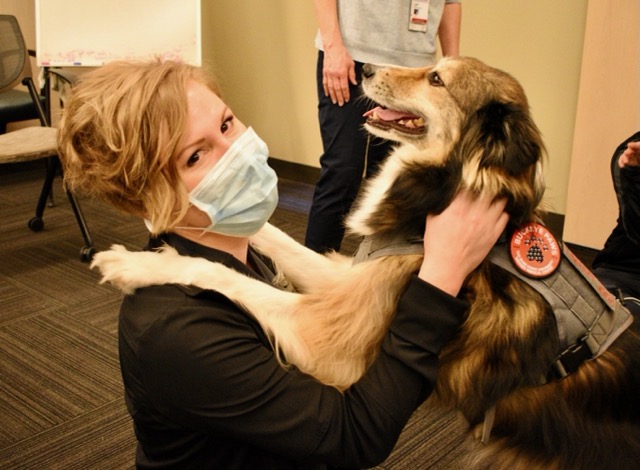 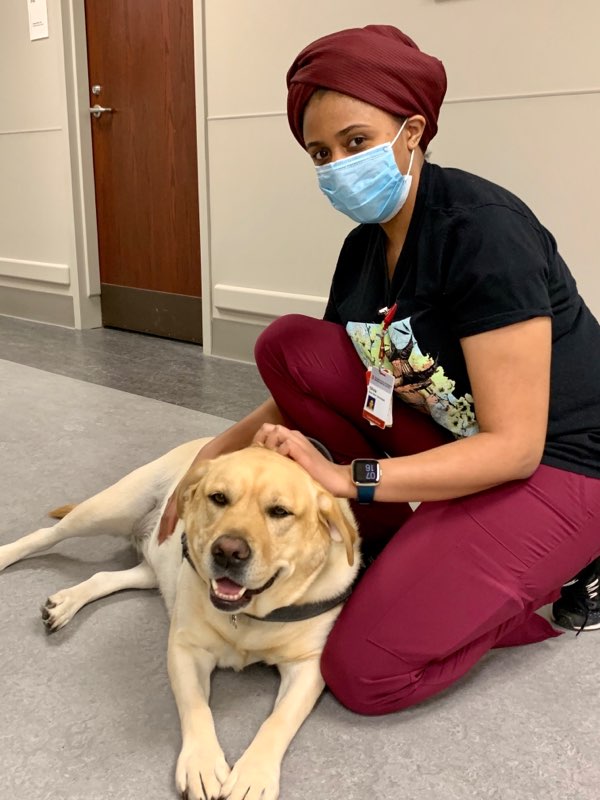 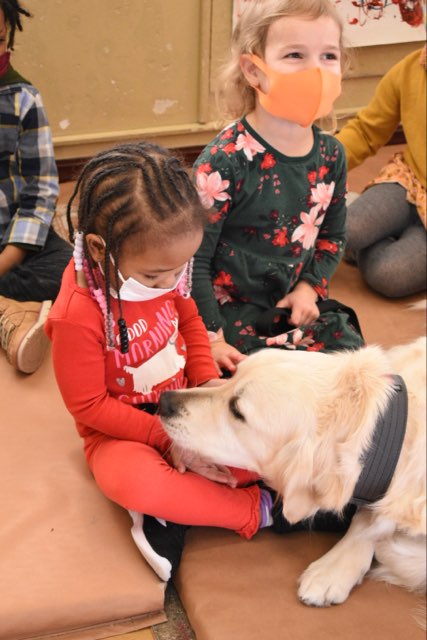 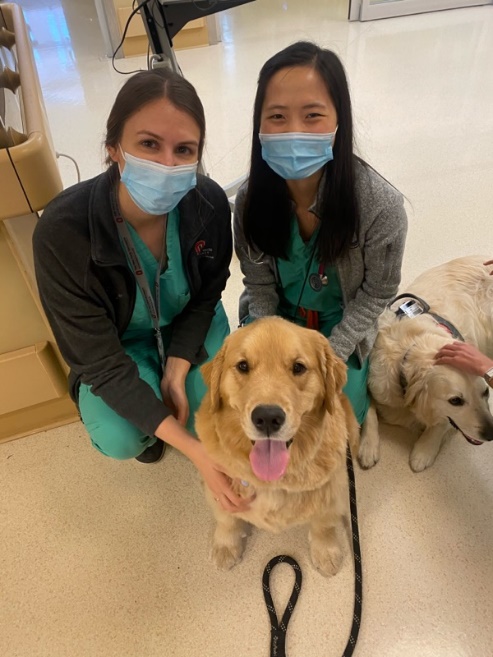 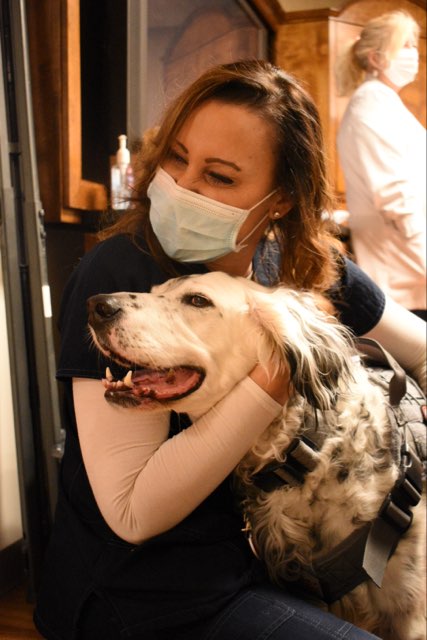 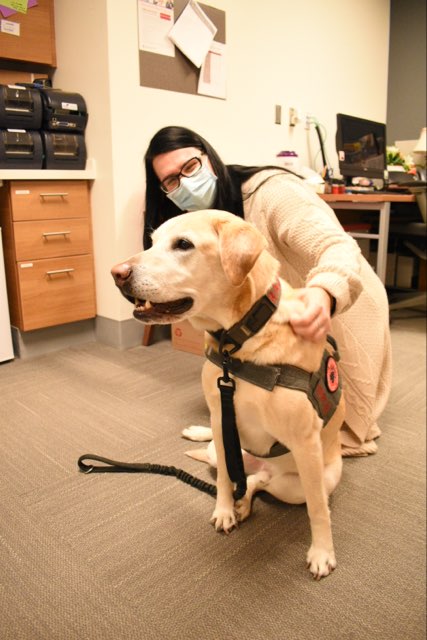 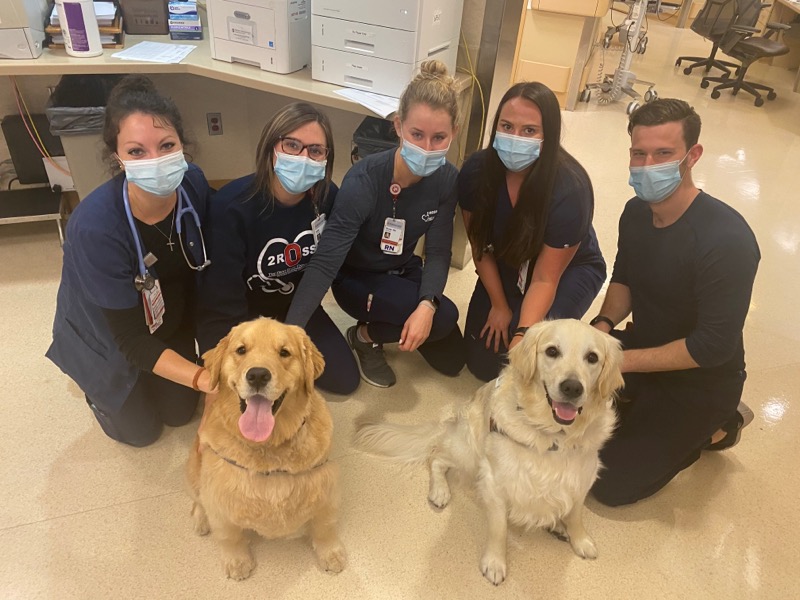 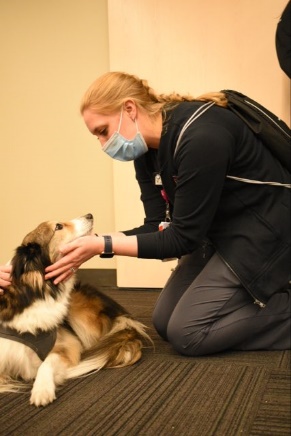 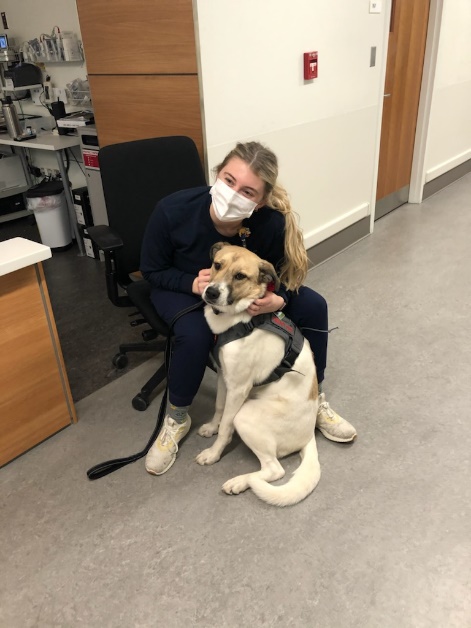 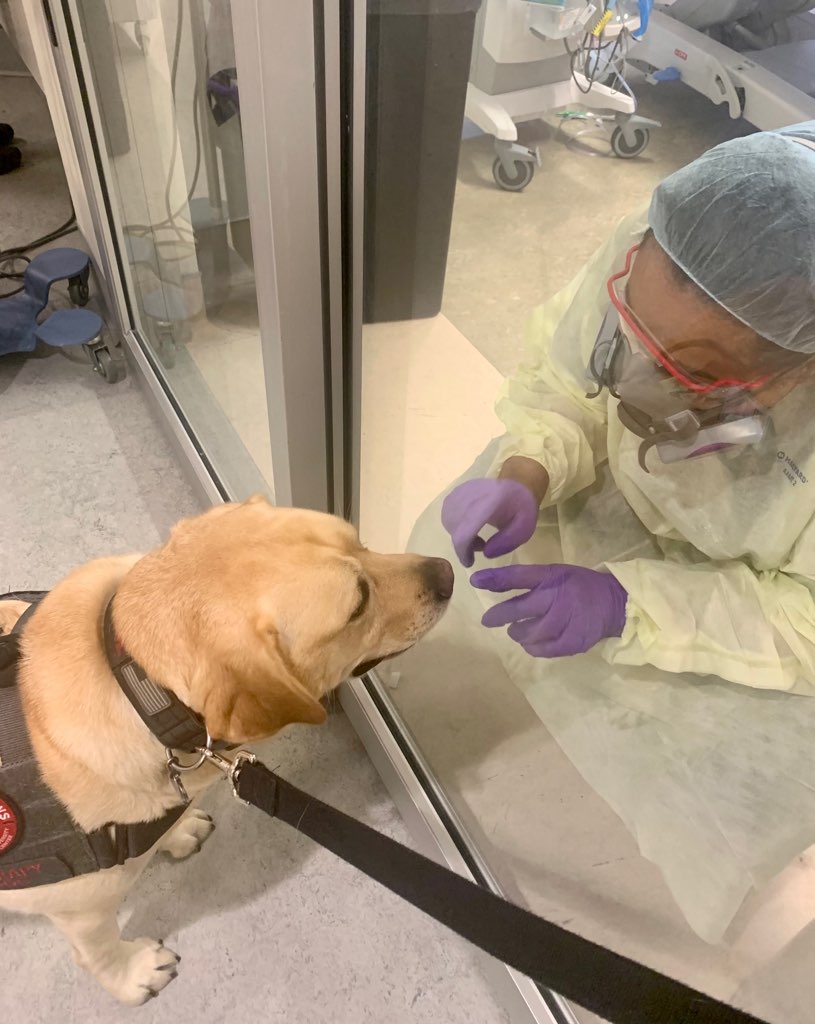 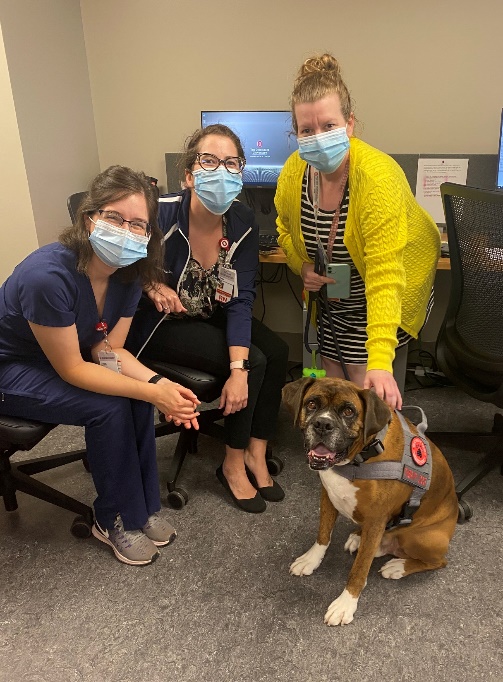 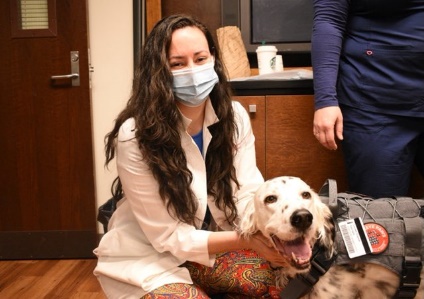 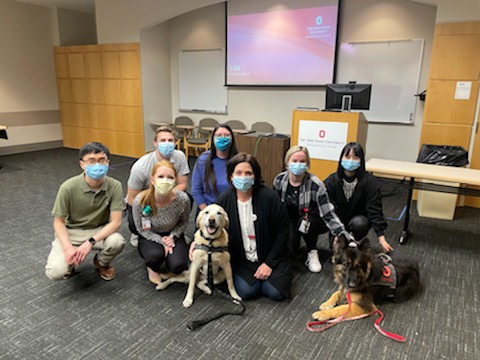 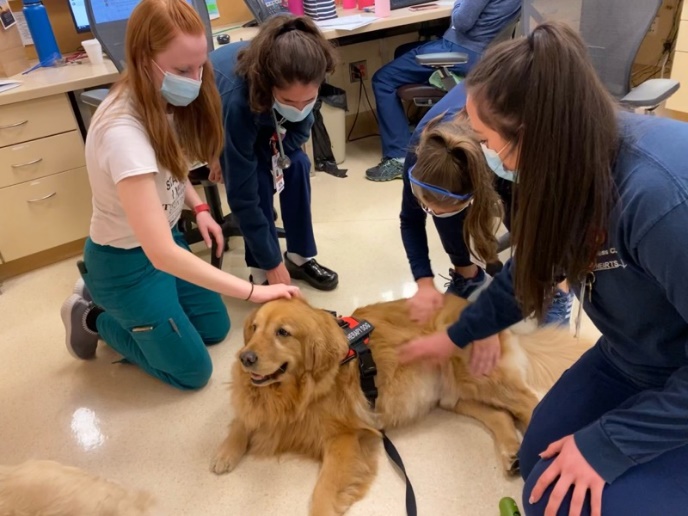